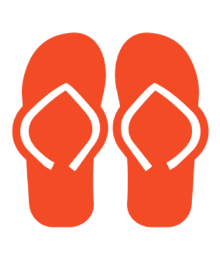 Akamai Perks
LOYALTY REWARDS PROGRAM
Smartest Way to Gain & Retain Customers
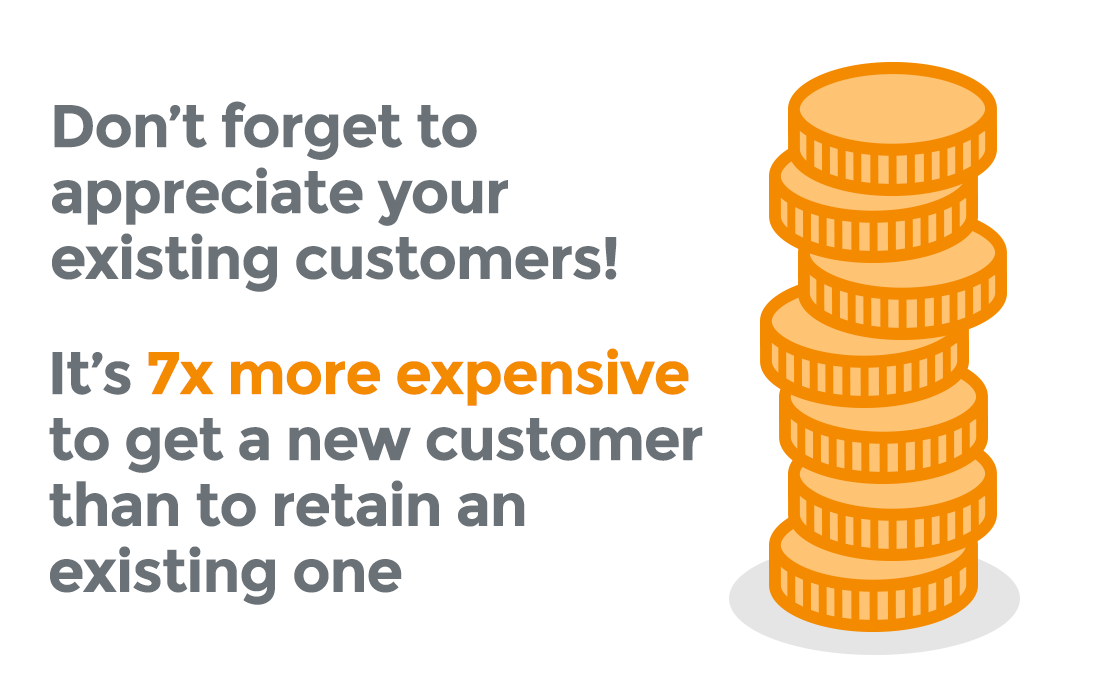 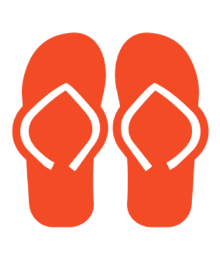 Reward Kiosk  ▪  NFC Mobile Punch Card
www.akamaiperks.com
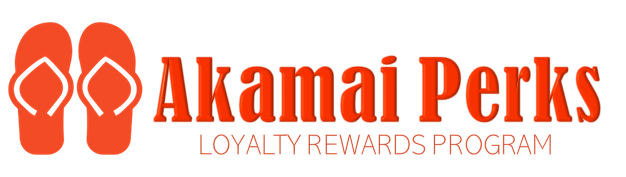 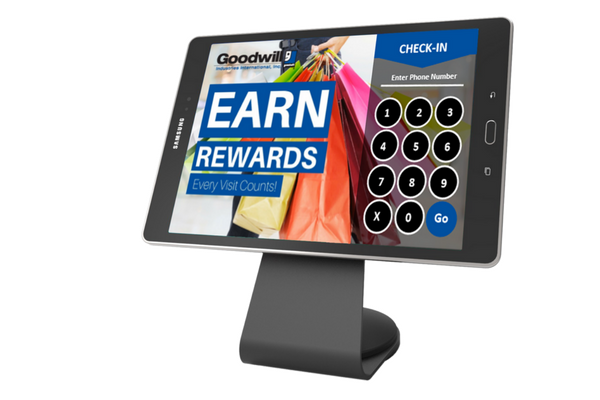 Reward Kiosk
Digital Punch Card
Custom designed
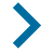 Easy for customer, no effort by staff
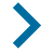 Tablet, stand custom app all included
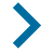 Collect your customers special dates such as birthdates and email addresses
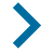 Your customer simply enters their phone number into the Reward Kiosk.  All visits are recorded and managed.
www.akamaiperks.com
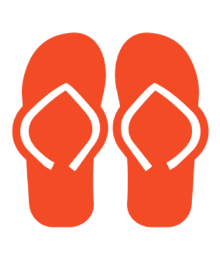 Akamai Perks
LOYALTY REWARDS PROGRAM
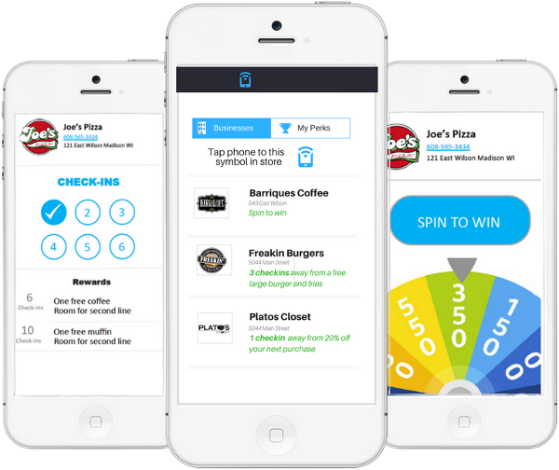 NFC Mobile Punch Card
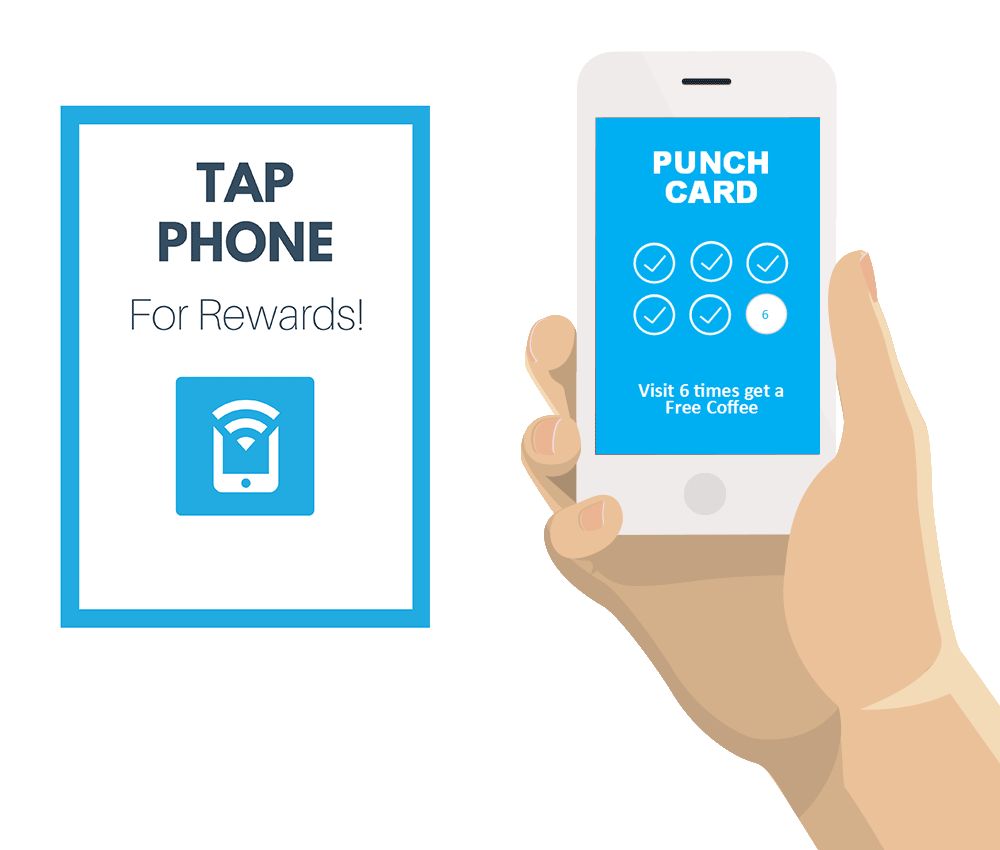 Consumers can manage all their rewards on one app.
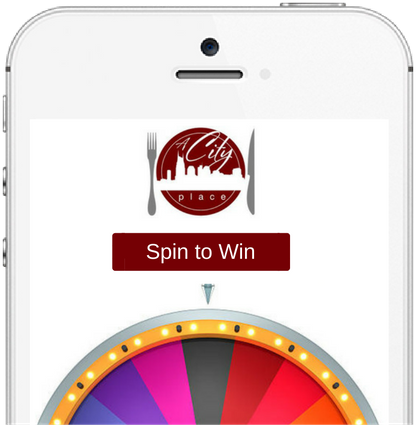 Reward your customers from their
Visits simply by having them tap their
Phone on counter display
Run Spin to Win Game to reward
‘winner’ with offers.
www.akamaiperks.com
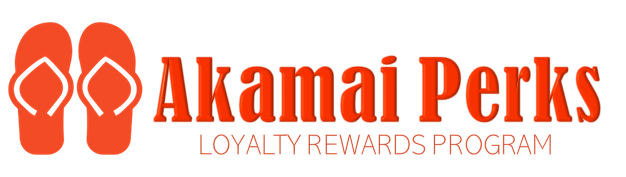 Auto-Pilot Engagement
We Miss You Texts
Sample Texts
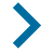 Birthday program
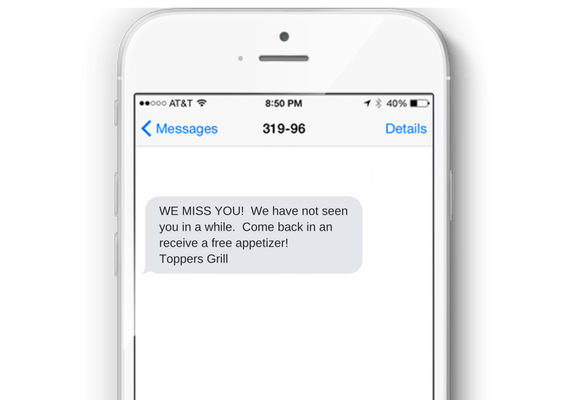 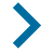 Social media texts
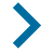 Any messages at pre-defined points
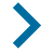 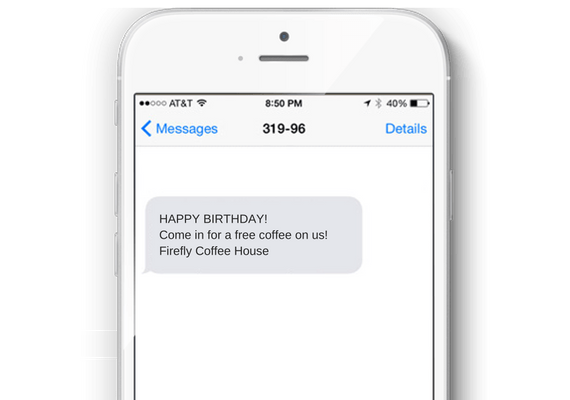 Mass Text Broadcast
Text blast all subscribers
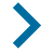 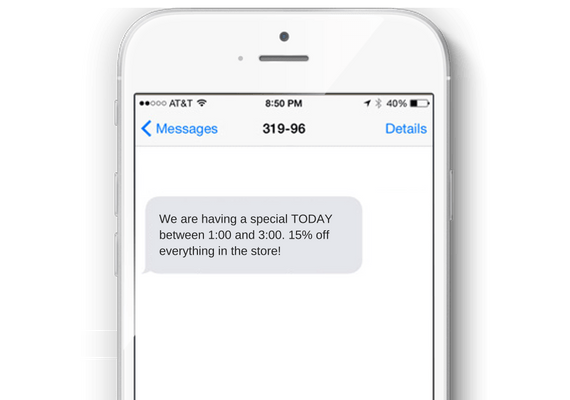 Messages or offers
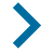 Schedule texts to send later date
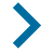 www.akamaiperks.com
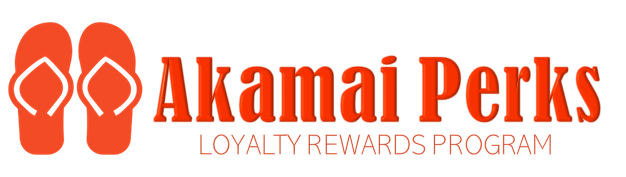 Benefits of our system
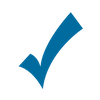 Digital Loyalty + Text Marketing- 99% OPEN RATE

Auto-pilot Text Messages

Drive customers in with subscriber text blast

Customized design and program to your business

No effort by staff

Grow social media followers and reviews
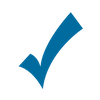 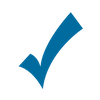 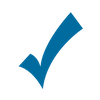 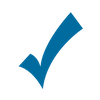 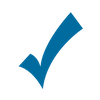 www.akamaiperks.com
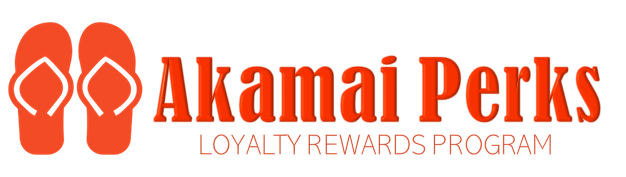 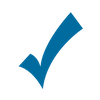 Spin to Win Game to win rewards

Retain by rewarding customers number of visits to business

Special occasion reminders such as birthdays to reward your customers

Mobile deals on their phone

Geo Fencing alerts customers about special deals when within the area.

Have a loyalty rewards program at a fraction of the costs that big business invest in!
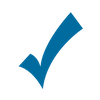 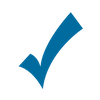 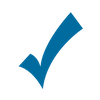 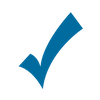 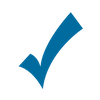 www.akamaiperks.com
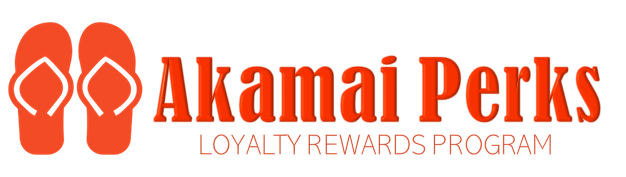 Rewards &  Redemption
Mass text offers display in rewards
Customers always see their rewards
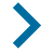 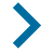 Rotate tablet or show text to redeem
Discount button automatic on tablet
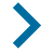 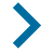 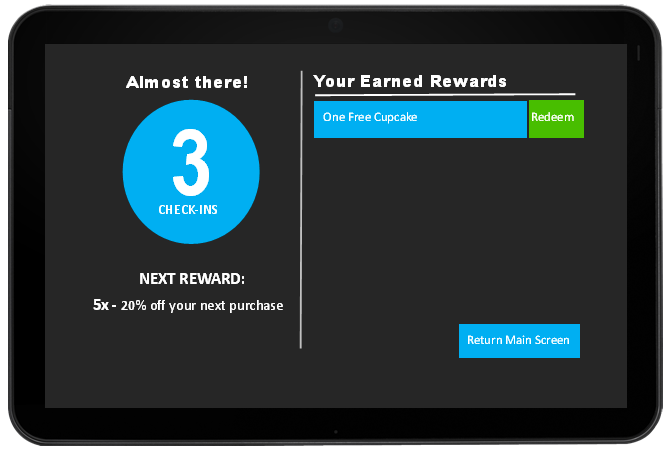 www.akamaiperks.com
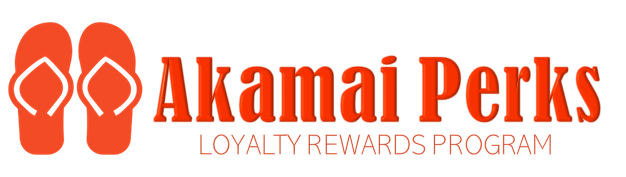 Analytics & Reporting
Details for auto-pilots and broadcasts
Run date ranges of all data
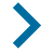 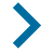 Tracks all rewards earned and redeemed
Weekly and monthly email
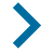 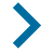 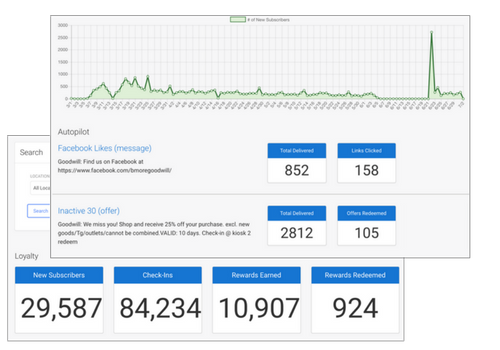 www.akamaiperks.com
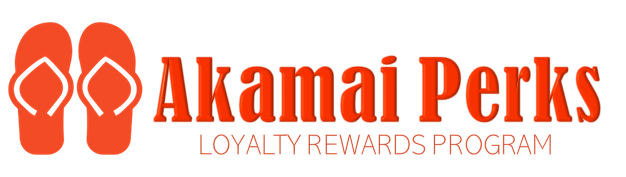 Requirements
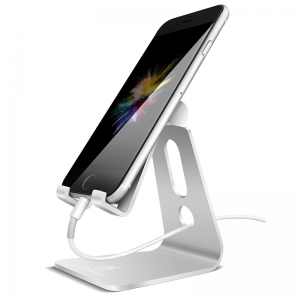 Kiosk: Table & Stand
WI-FI in place of business required
Android 9” Tablet (can be pre-owned)  - $80 Used
Tablet Stand - $15
NFC Tag:
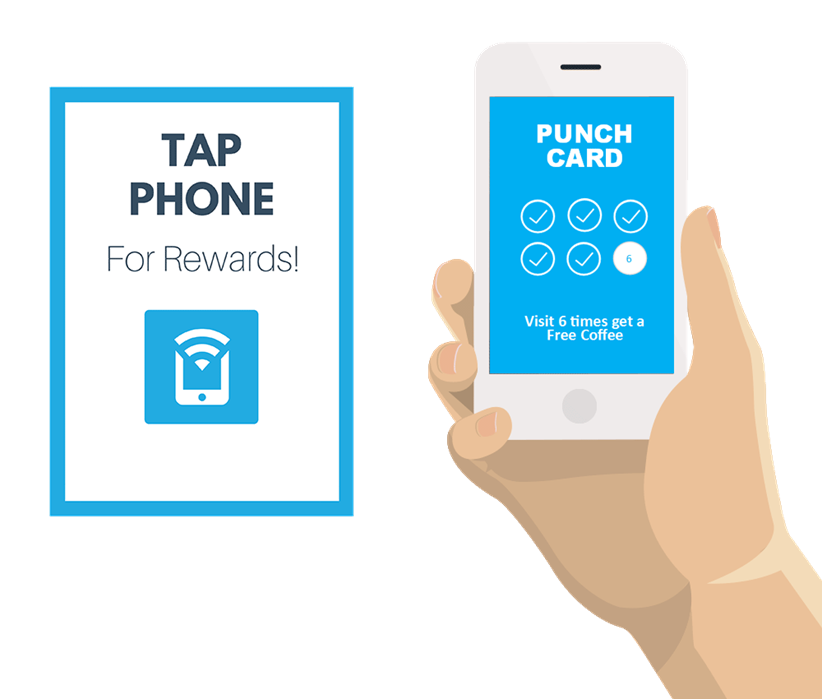 NFC Tag is not required if doing the Kiosk system
We’ll provide you with the NFC Tag and Stand
Your customer needs to download app to their phone.  Need to create an incentive to download the app by giving them something for free on the initial sign up.
www.akamaiperks.com
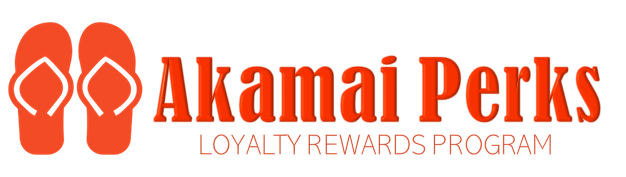 PACKAGE PRICING
HOWZIT PLAN
SHAKA PLAN
PONO PLAN
$249/mo
$149/mo
$199/mo
1000+ Subscribers
2000 Texts/mo
Up to1000 Subscribers
2000 Texts/mo
Up to 250 Subscribers
500 Texts/mo
Tablet & Stand
Auto-pilot Text Engagement
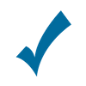 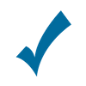 Loyalty Punch Card Kiosk
Text Broadcasts
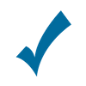 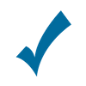 Custom Designed App & Program
Ongoing support and training
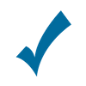 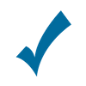 Setup Fee $199   -   All prices per location.  $.05 per Text over minimum plan.

*Purchase of Tablet & Stand: Price Range of $70-90 sold separately
www.akamaiperks.com